Mack T-12 
Industry Correction Factors
Revisited
May 11, 2012
Presented to Mack Surveillance Panel
[Speaker Notes: Notes go here.]
Narrative
We have ten additional chartable reference tests since the last correction factor update.
We should base correction factors on improved (V2) principles but don’t have the patience for it right now.
It looks like the most recent 10 tests are less scattered than previous tests with STxN hardware for leads, OC, and ALW.
TRWL and MRV each has at least one questionable result in the last 10 tests.
The proposed CF’s use the most recent tests but show calculations using all available tests for comparison.
Reference Data
Since our last change to industry correction factors, we have accumulated 10 chartable reference tests.
STWN->
STVN
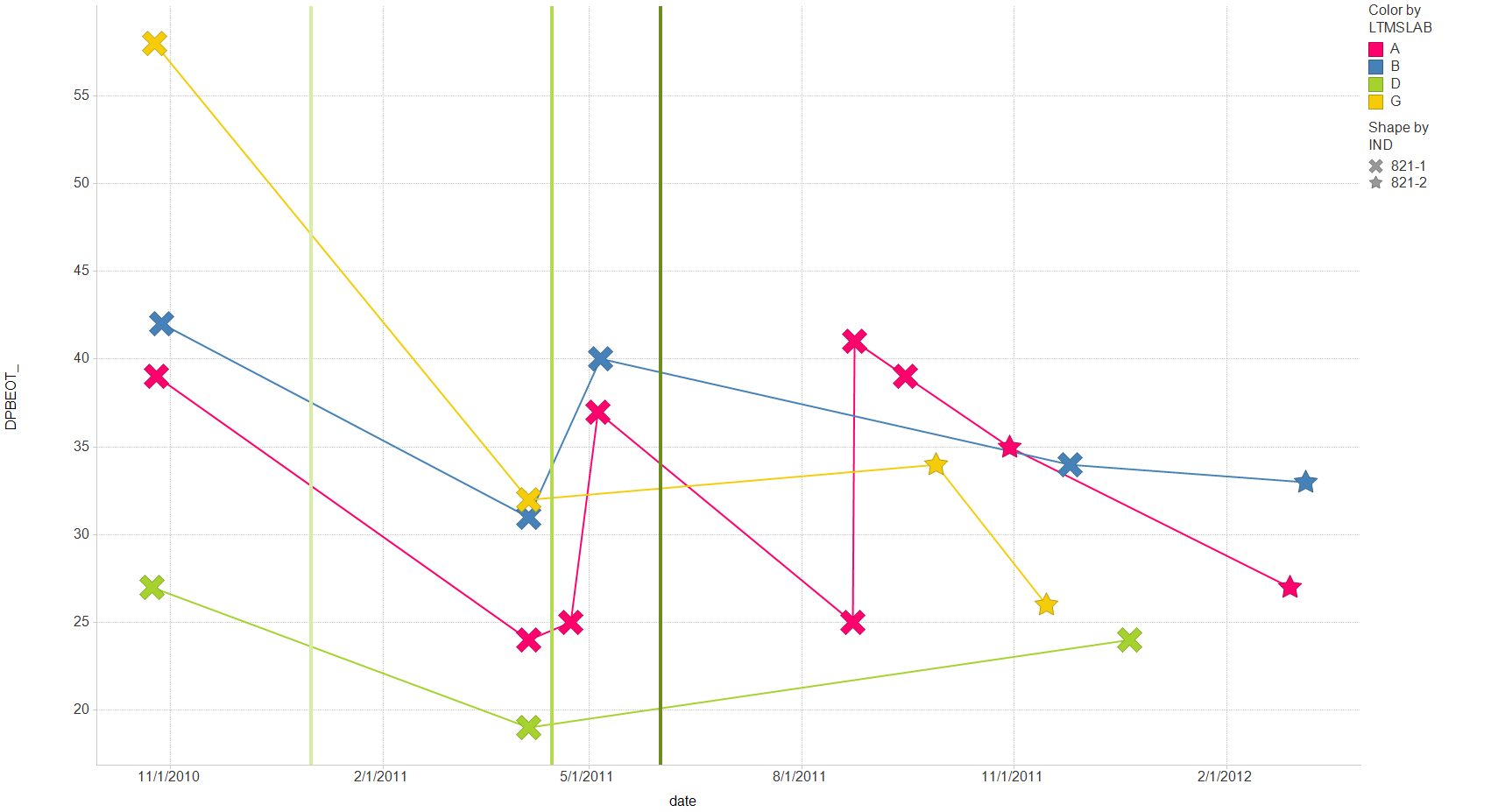 STWN->
STVN
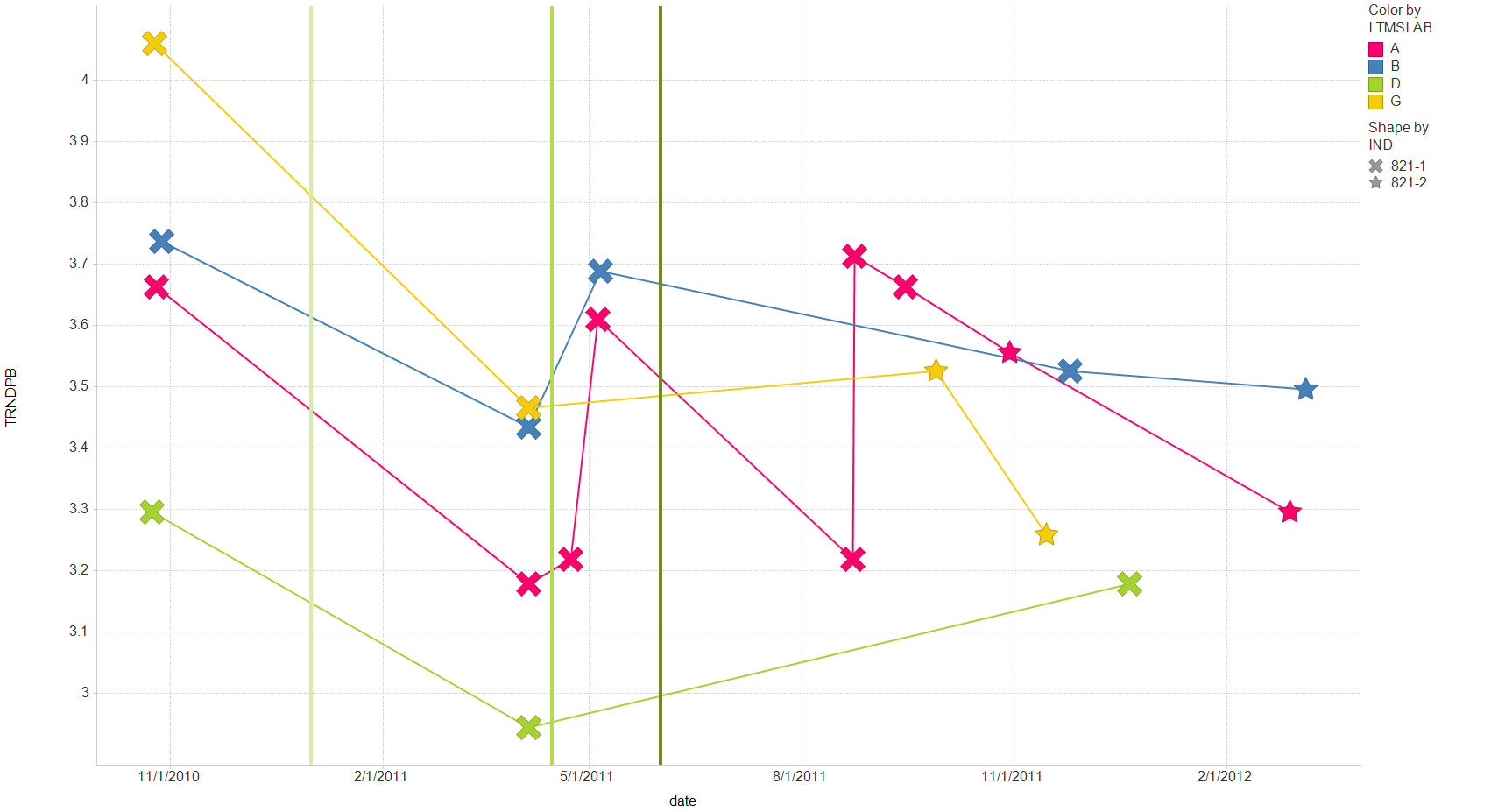 STWN->
STVN
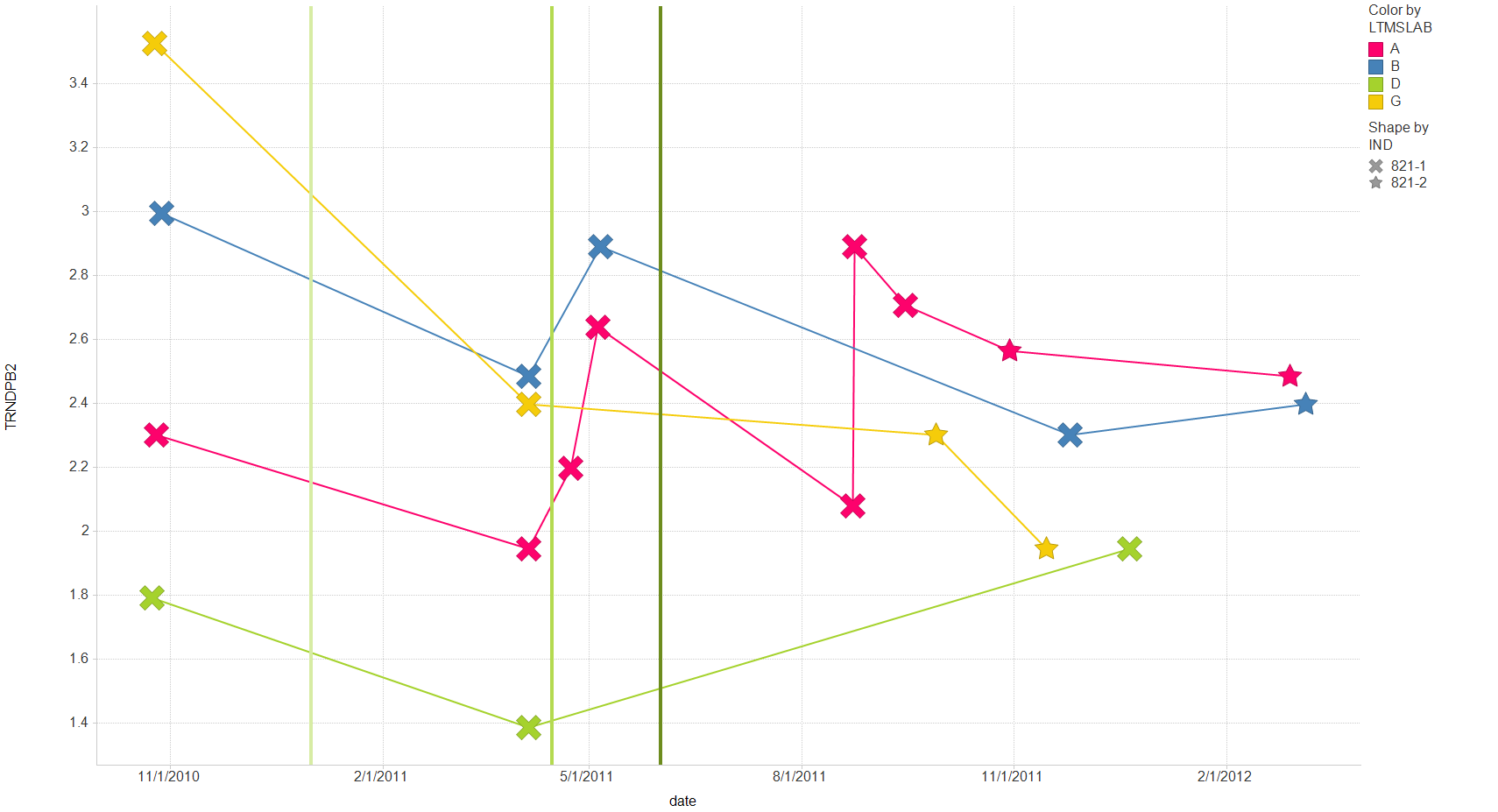 STWN->
STVN
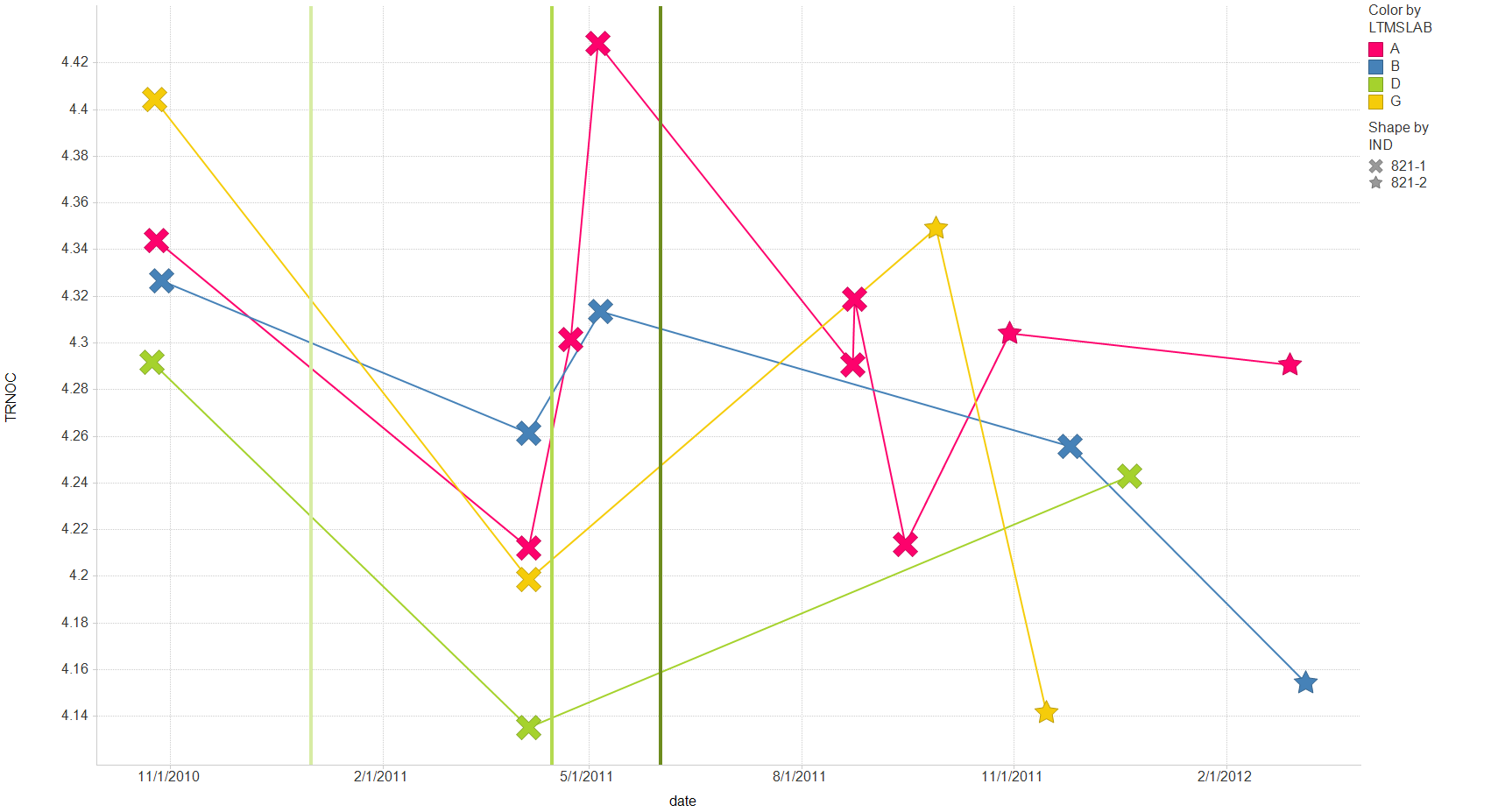 STWN->
STVN
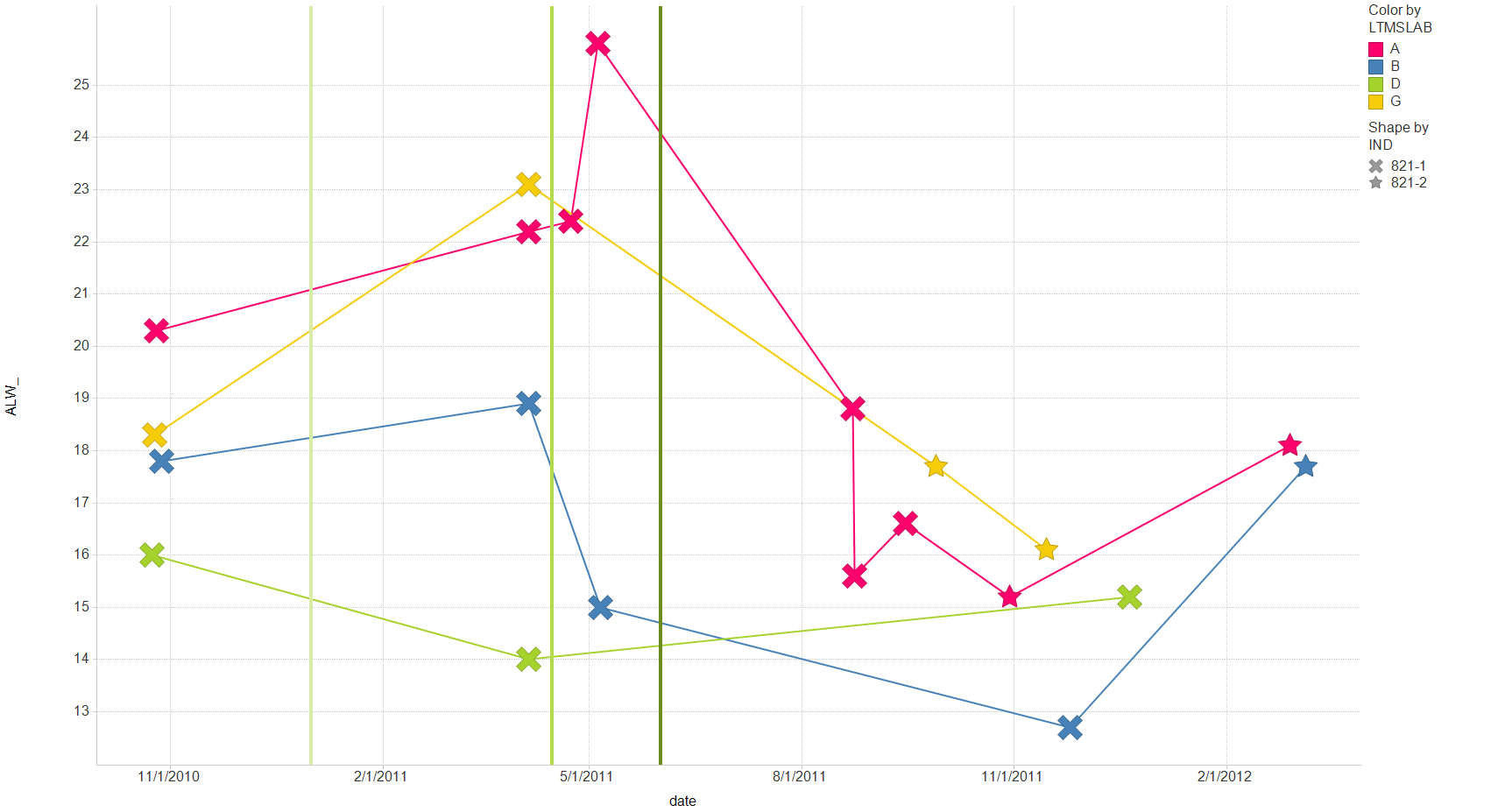 STWN->
STVN
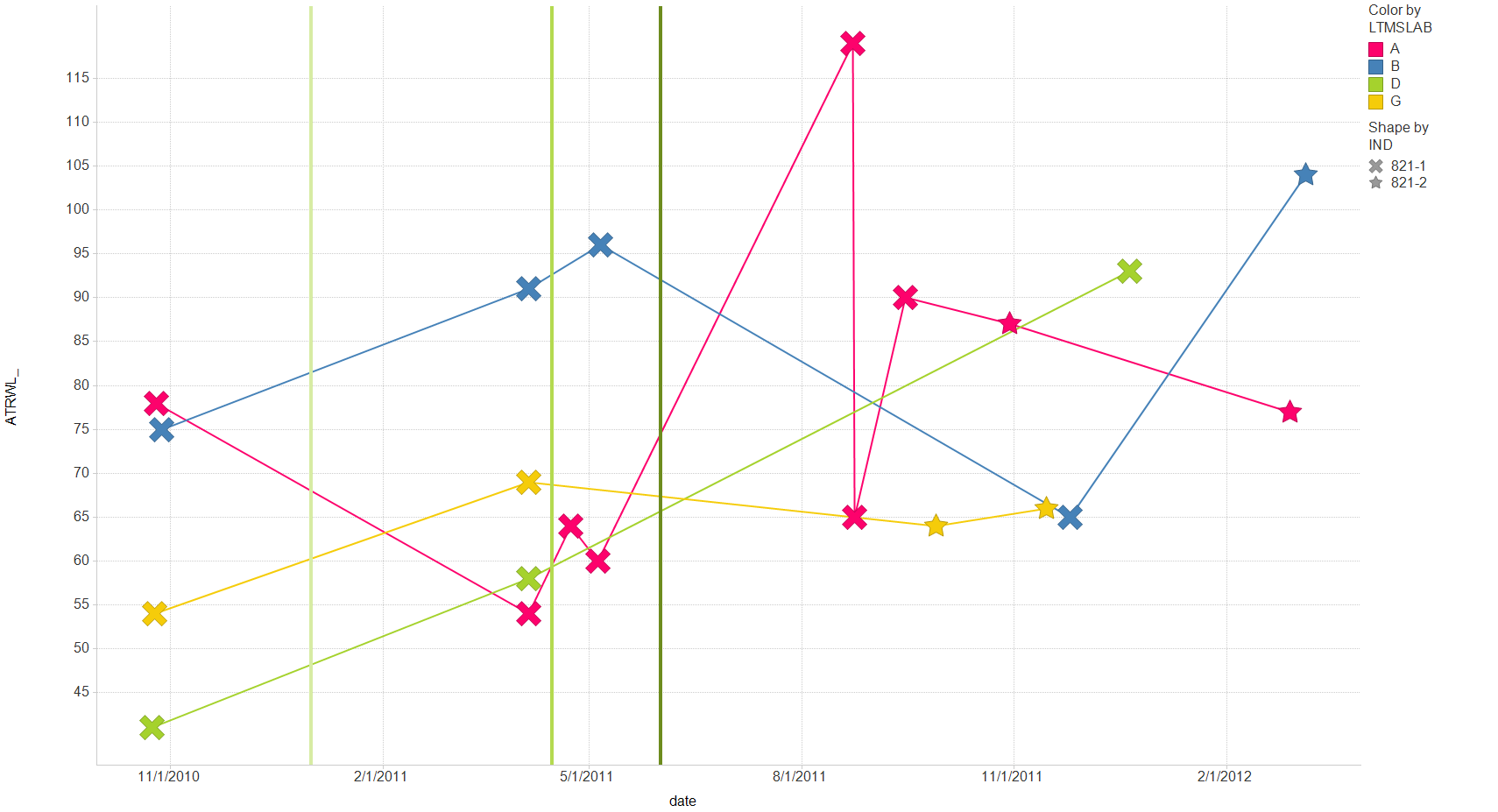 STWN->
STVN
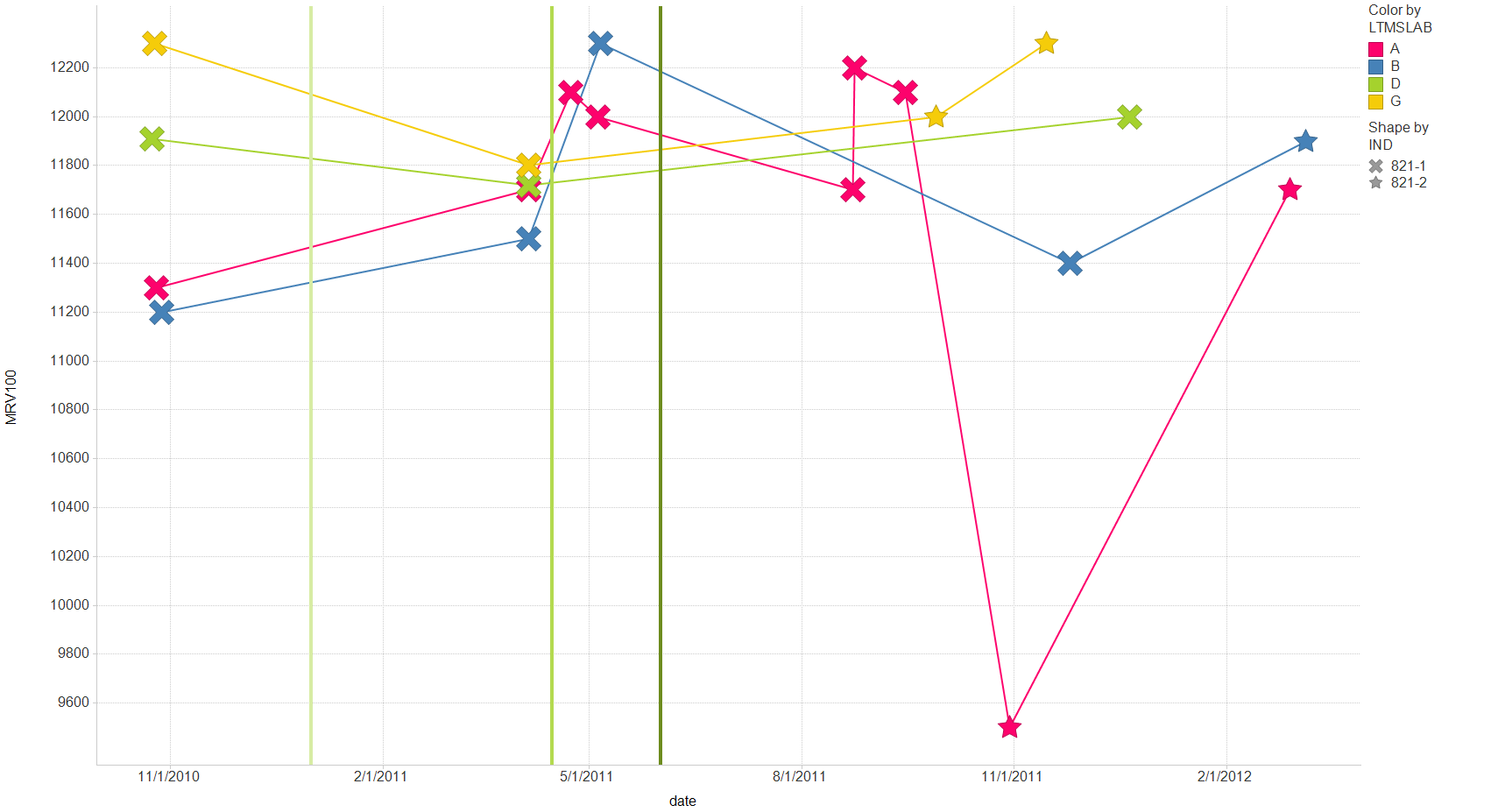 Proposed Correction Factors
proposal